第○○回日本夜尿症学会学術集会開示すべき利益相反事項：なし筆頭発表者名：○○　○○
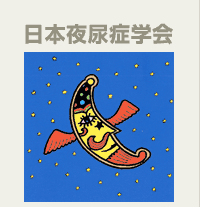